A 3D Map of the Human Genome at Kilobase Resolution Reveals Principles of Chromatin Looping
Journal Club
Lilly Reich
1
Overview
Why do we care about spatial organization in studying transcriptional control of genes?
		-get information of chromosomal proximities to better understand gene expression 
 		-Enhancers typically far away from genes in DNA sequence
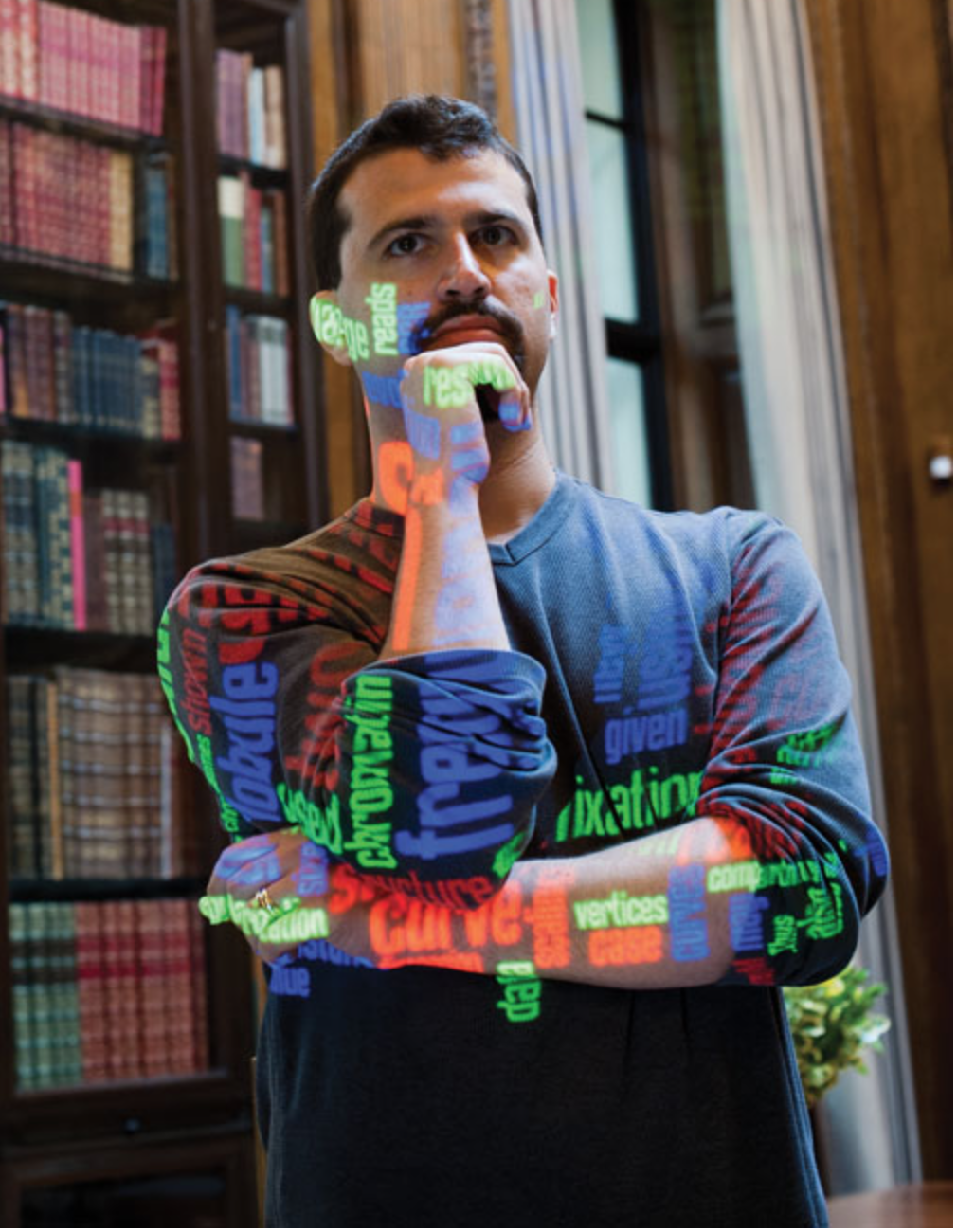 2
What should we do?
Use Hi-C!!!
To study 3D structure of genomes 
Typical distance between an enhancer and gene is between 1kb to 1MB including transcription binding
We need detailed maps to be aware of exact loop anchors and domain borders
3
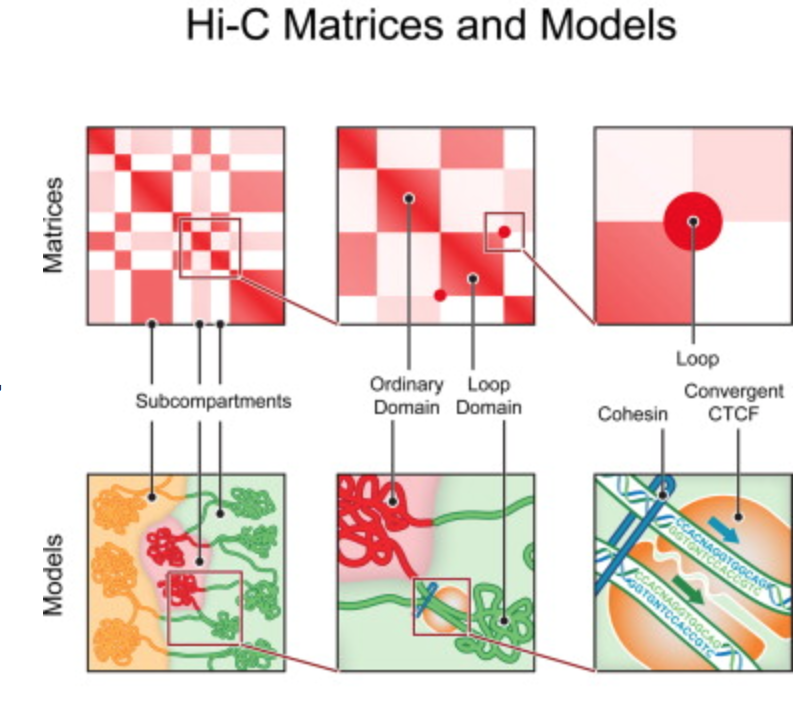 4
In Situ Hi-C Methodology and Maps
3 advantages over dilution Hi-C 
In situ ligation
Protocol is faster
Enables higher resolution
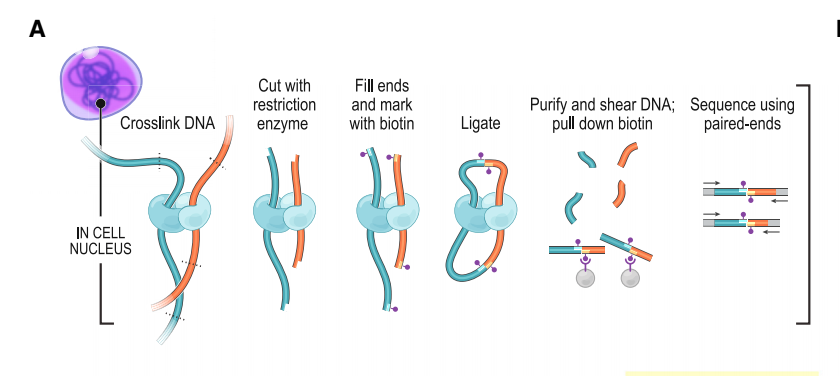 5
6
7
Contact Maps Spanning Nine Cell Lines Containing over 15 billion contacts
Constructed in situ Hi-C maps of nine cell lines in human and mouse
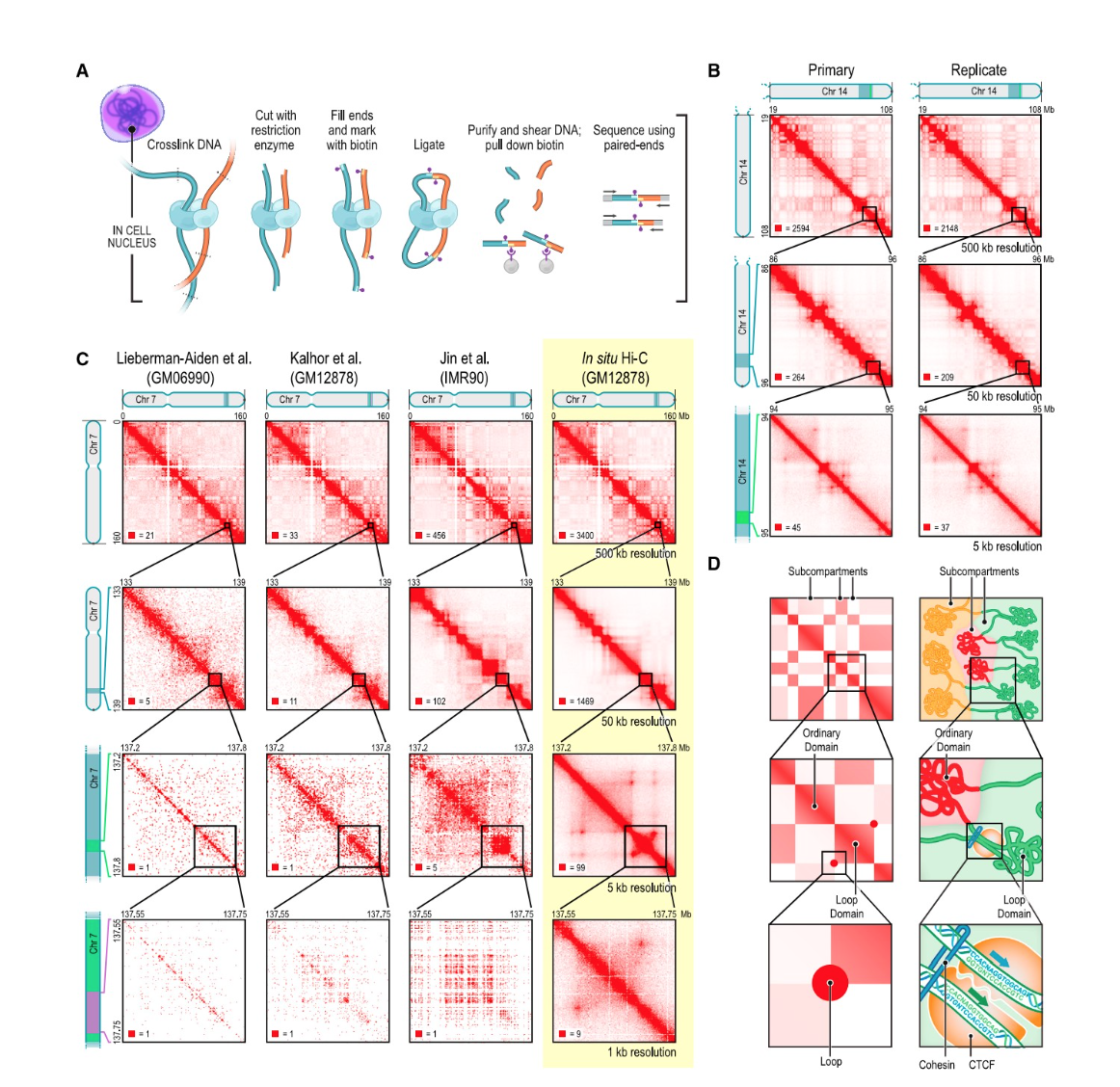 8
Constructed in situ (DNA-DNA) Hi-C maps of nine cell lines in human and mouse
Original Hi-C experiments had a map resolution of 1Mb. 
These maps have a resolution of 1kb or 5Kb
Hi-C maps at 5kb  resolution, using cell lines HMEC, NHEK, K562, HUVEC, HeLa, and KBM7
 Mouse B-lymphoblasts CH12-Lx
Each map contains between 395M and 1.1B contacts
9
Used original dilution Hi-C protocol to generate maps of GM12878, IMR90, HMEC, NHEK, HUVEC, and CH12-LX
Situ Hi-C resolution maps superior at high resolutions, but closely resembled dilution Hi-C at lower resolution
-Ex, dilution map of GM12878 (3.2 billion contacts) correlated highly with in situ map at 500, 50, and 25kb resolutions (R>0.96, 0.90, and 0.87, respectively)(Data S1, 1; Figure S1)
10
Largest map in GM12878 B-lymphoblastoid cells contains 4.9 billion pairwise contacts
Has a map resolution of 950bp
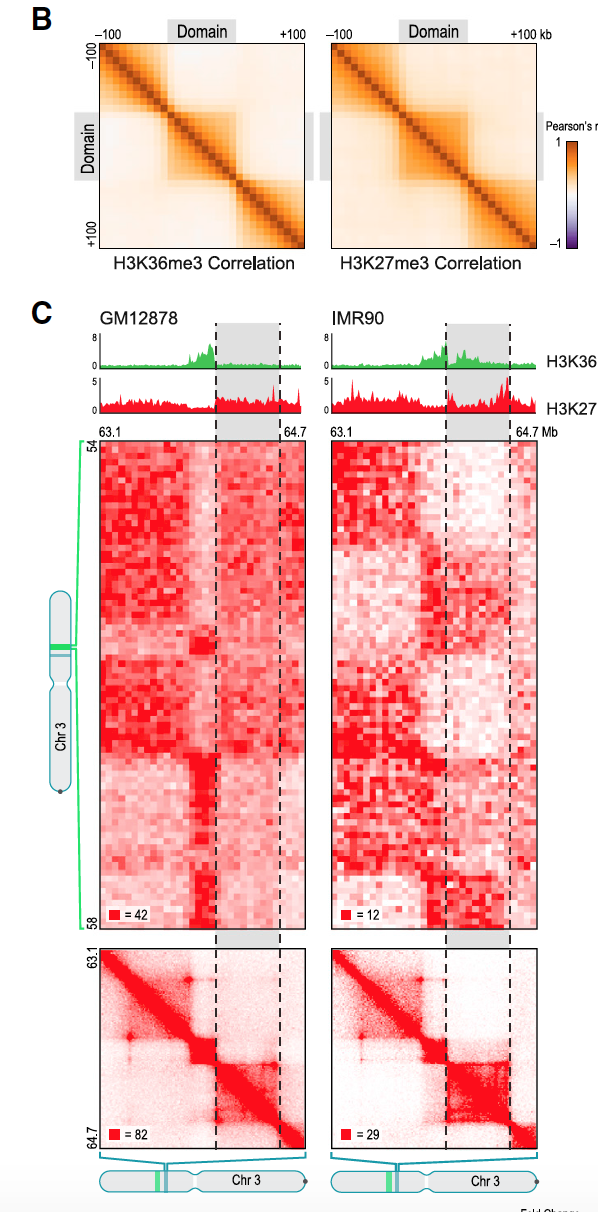 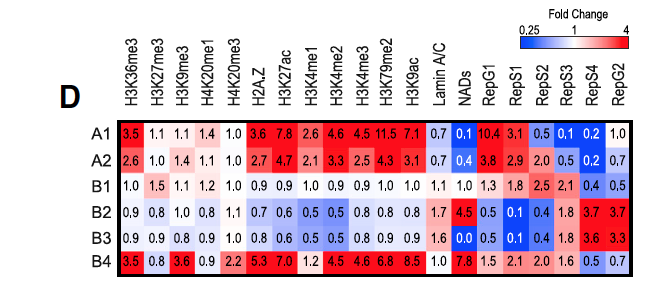 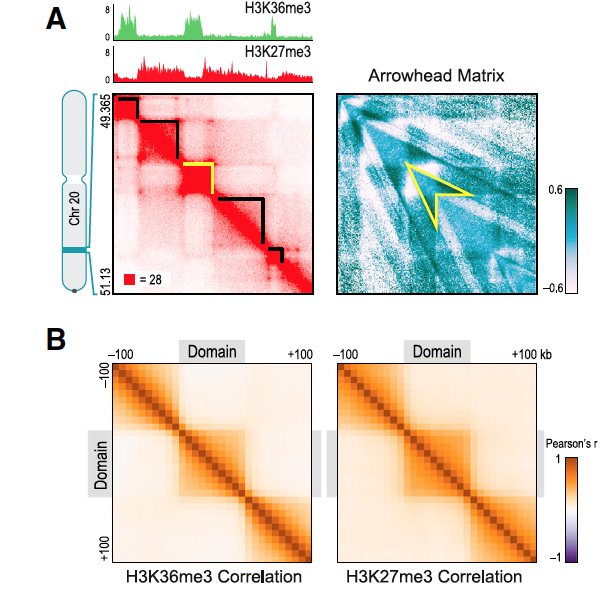 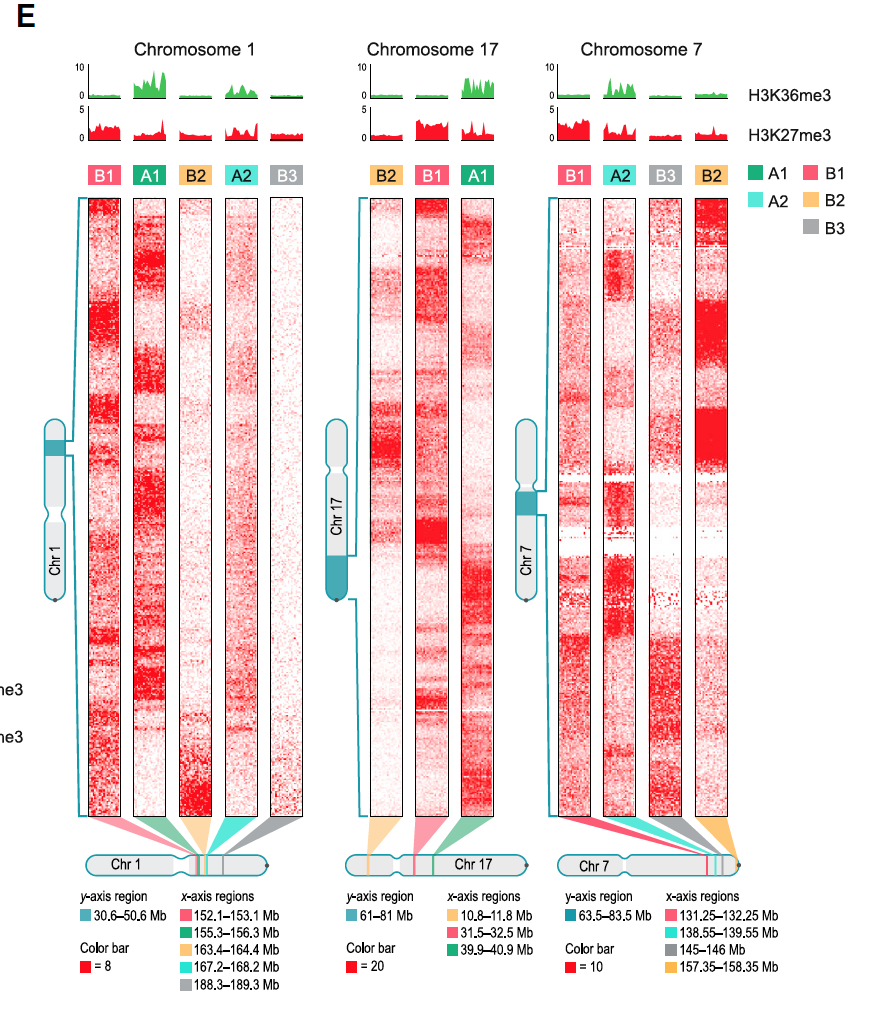 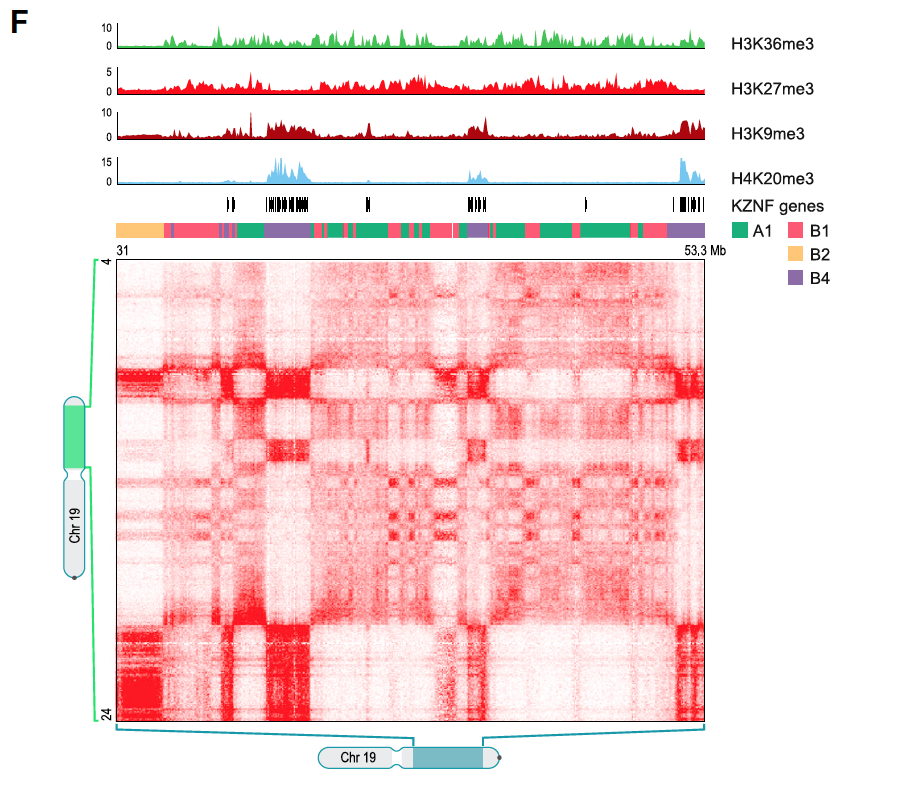 11
Also performed 112 supplementary Hi-C experiments using three different protocols 
			-situ Hi-C, dilution Hi-C, and Tethered Conformation Capture
			- techniques like crosslinking, restriction enzyme, ligation volume/time, and biotinylated nucleotide 

 Included several in situ Hi-C experiments in which the formaldehyde crosslinking step was omitted. 
Structural features cannot be due to crosslinking procedures
 In total, 	201 independent Hi-C experiments were successfully performed (see Data S1 and S2)
12
The Genome is partitioned
Small domains median length is 185kb 
Probing 3D partitioning of the genome:
Earlier experiments at 1Mb map resolution (Lieberman-Aiden et al., 2009) squares partitioned genome into 5-20Mb intervals, which were called “megadomains”
Individual 1Mb loci assigned to one of two long-range contact patterns 
Megadomains and the associated squares along the diagonals arise when 1Mb loci in an interval exhibit the same genome wide contact pattern.
13
In new higher resolution maps
           -200 to 1,000-fold more contacts
Observed many small squares of enhanced contact frequency that tile the diagonal of each contact matrix (Figure 2A) 
Used Arrowhead algorithm to annotate these contact domains genome-wide
14
Observed domains ranged in size from 40kb to 3Mb (median size 185kb)
Abrupt drop in contact frequency with megadomains (33%)
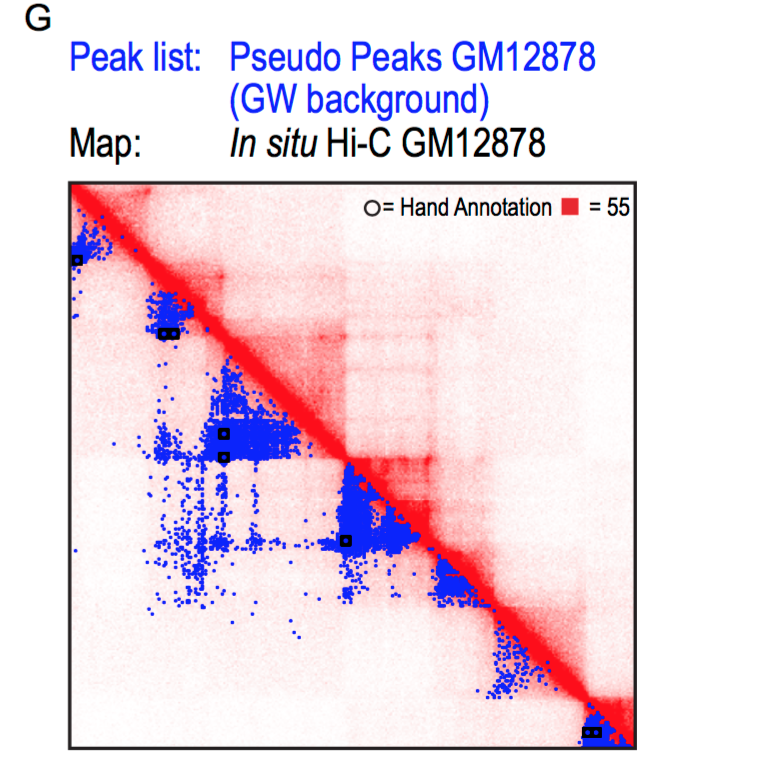 15
Contact Domains Exhibit Consistent Histone Marks
Associated with changes in Long-Range Contact Pattern 
Loci within a contact domain show correlated histone modifications for 8 different factors 
H3K36me3, H3K27me3, H3K4me1, H3K4me2, H3Kme3, H3K4me3, H3K9me3, H3K79me2, and H4K20me1
16
Loci at comparable distance but residing in different domains showed less correlation in chromatin state
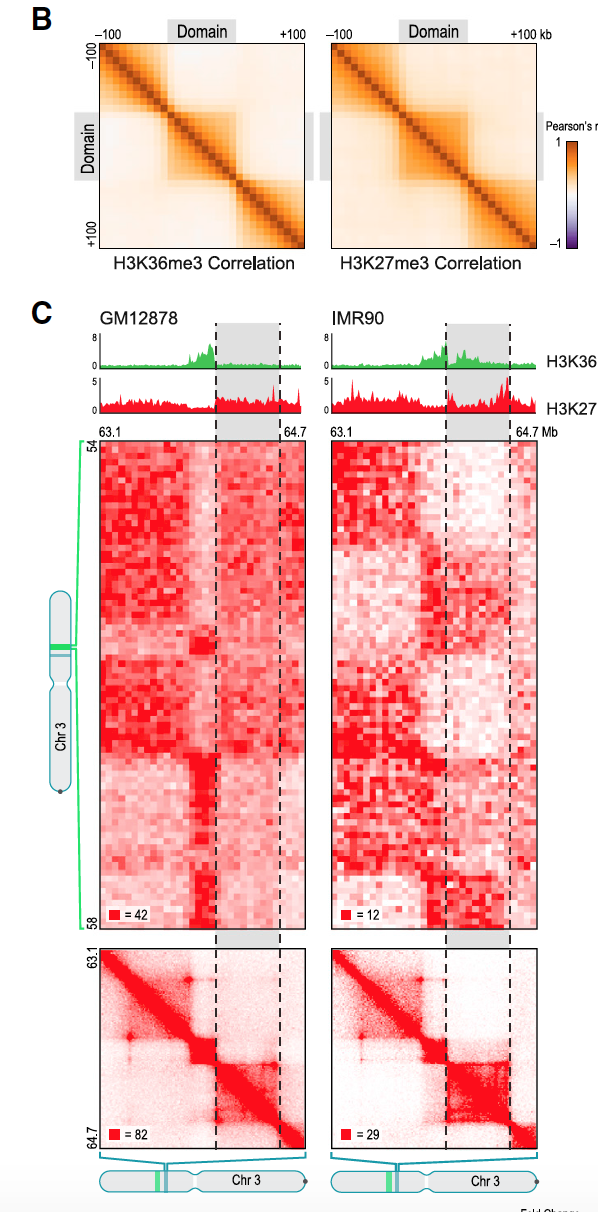 17
Six Nuclear Subcompartments with Distinct Patterns of Histone modifications
Partitioned loci into categories based on long-range contact patterns alone: (Slide 11: 2D, 2E,2F) 
Manual annotation and three unsupervised clustering algorithms 
HMM (Hidden Markov Model) 
K-Means (cluster analysis algorithm) 
Hierarchical (hierarchy of clusters)
18
Analyzed data at low matrix resolution (1Mb), reproduced earlier version finding of two compartments (A and B) 
At high resolution (25kb), found evidence for at least 5 “subcompartments” defined by long range interaction patterns, both within and between chromosomes 
Found median length of an interval lying completely within a subcompartment 300kb
19
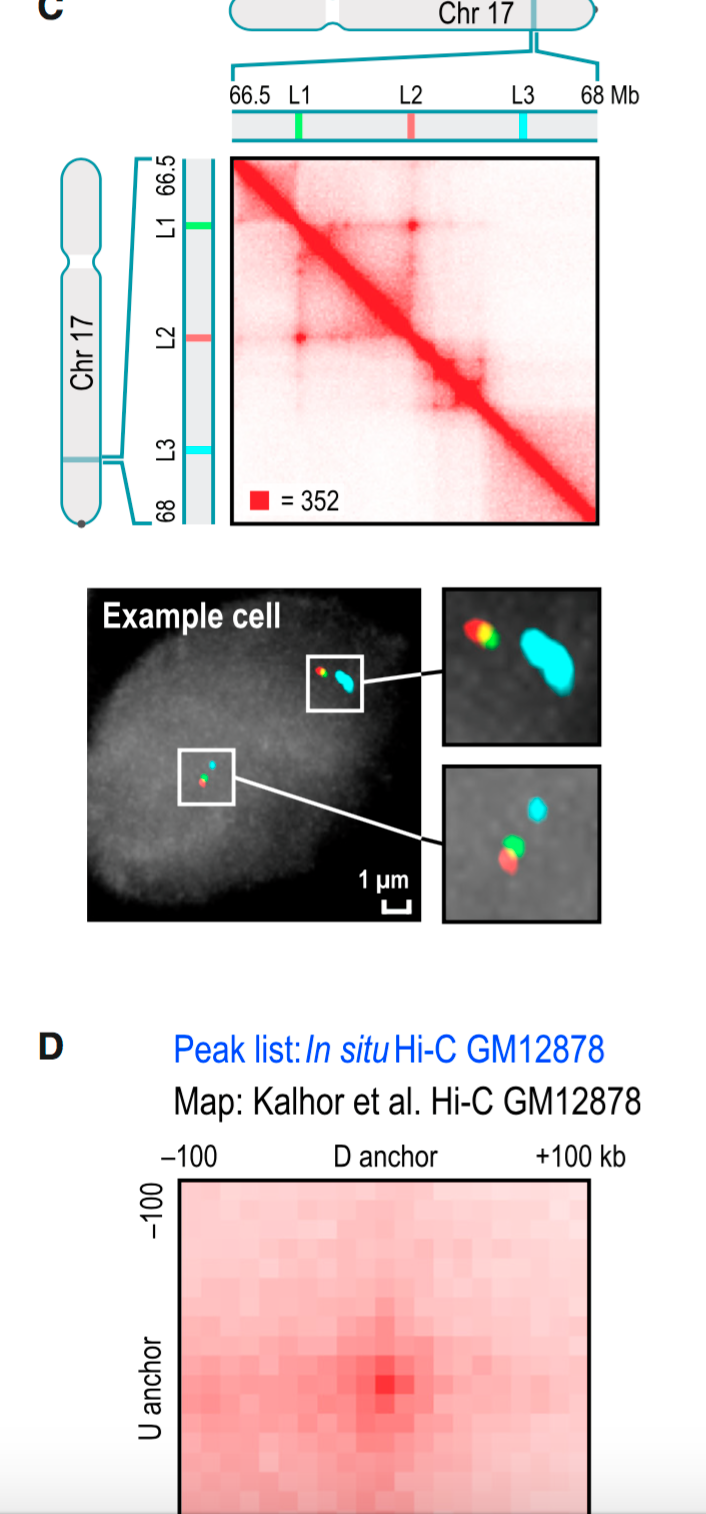 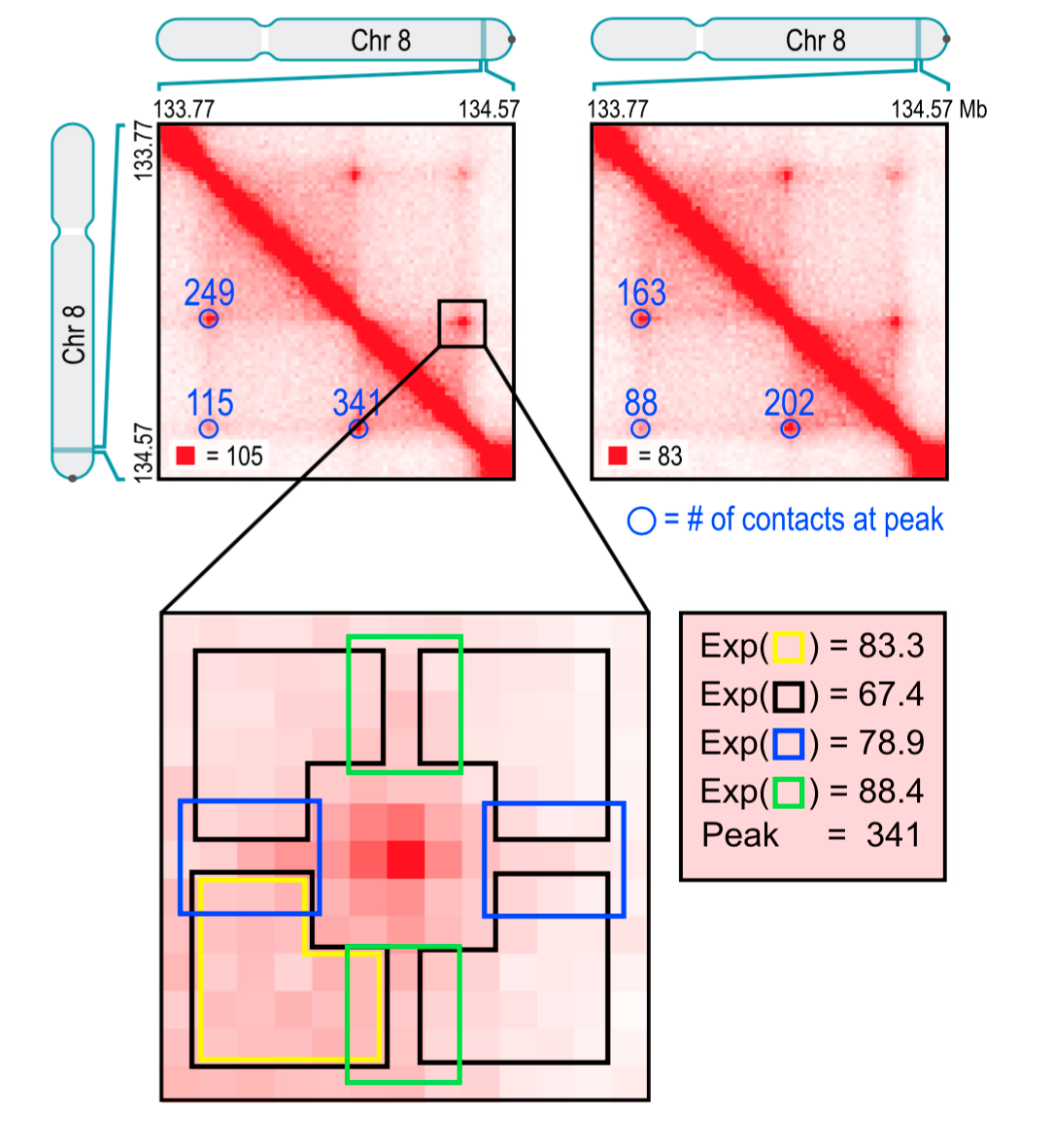 20
Conservation of Peaks among human cell lines and across evolution
Identified peaks in other seven human cell lines 
These maps contain fewer contacts, sensitivity is reduced and fewer peaks are reserved (ranging from 2,634 to 8,040)
Found peaks conserved across cell types
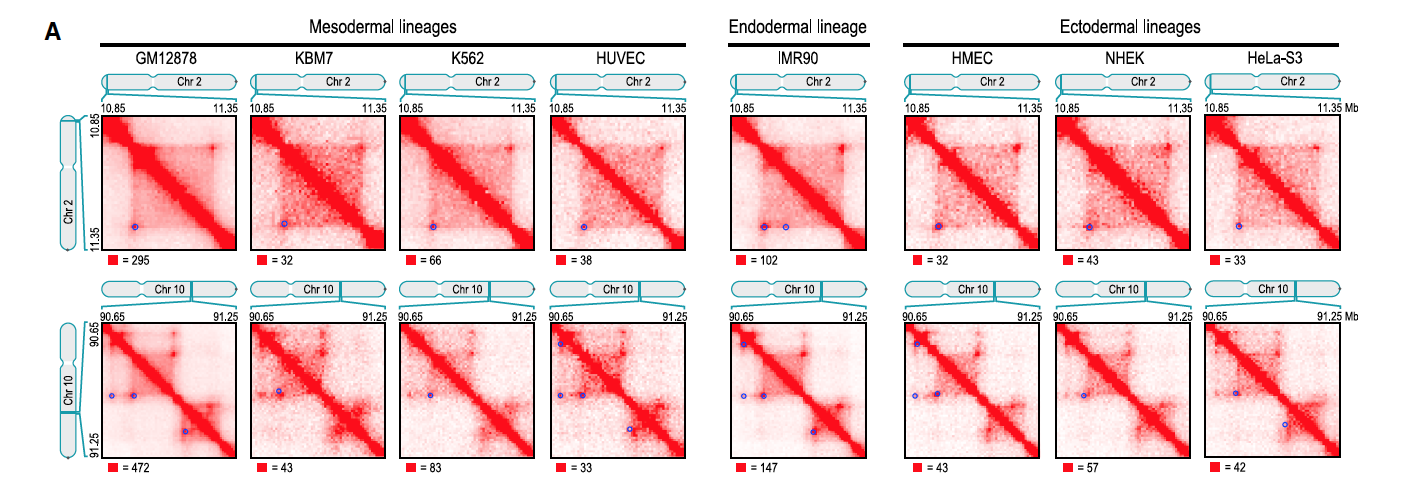 21
Compared peaks in mouse 
CH12-LX mouse B-lymphoblasts identified 2,927 high-confidence contact domains and 3,331 peaks
GM12878
Orthologous regions had 50% of peaks and 45% of domains in mouse were also called in humans 
Suggests conservation of 3D genome structure across mammals
22
Loops anchored at promoter are associated with enhancers and increased gene activation
Peaks frequently known promoter at one peak locus and a known enhancer at the other
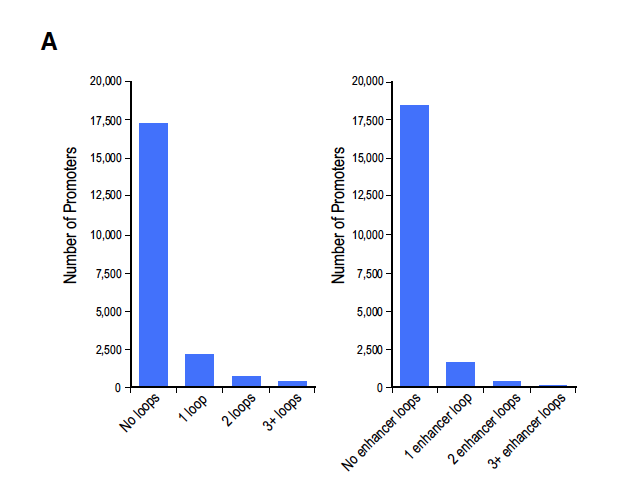 23
For example, 2,854 of the 9,448 peaks in GM12878 map bring together known promoters and known enhancers (30% versus 7%) 
Genes whose promoters are associated with a loop are much more highly expressed than genes that are not associated with a loop (6 fold)
24
Presence of cell type specific peaks associated with changes in expression 
-examining RNA-seq data found that appearance of a loop in a cell type was accompanied by activation of a gene whose promoter overlapped one of the peak loci 
- Ex, cell-type specific loop is anchored at promoter of gene encoding L-selection (SELL), which is expressed in GM12878, but not in IMR90 where loop is absent
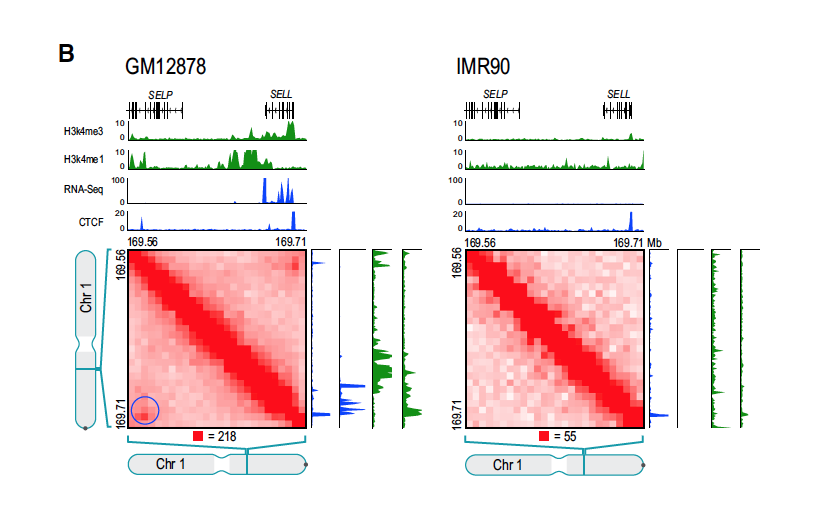 25
Observed 557 loops in GM12878 but not in IMR90 
-corresponding peak loci overlapped the promoters of 43 genes that were upregulated (750 fold) in GM12878 , but of only one gene markedly upregulated in IMR90
-Also found 510 loops in IMR90 absent in GM12878 
-corresponding peak loci overlapped promoters of 94 genes that were upregulated in IMR90, but of only three genes that were markedly upregulated in GM12878
26
27
28
Loops frequently demarcate the boundries of contact domains
- Loops are anchored at a pair of convergent CTCF/RAD21/SMC3 binding sites
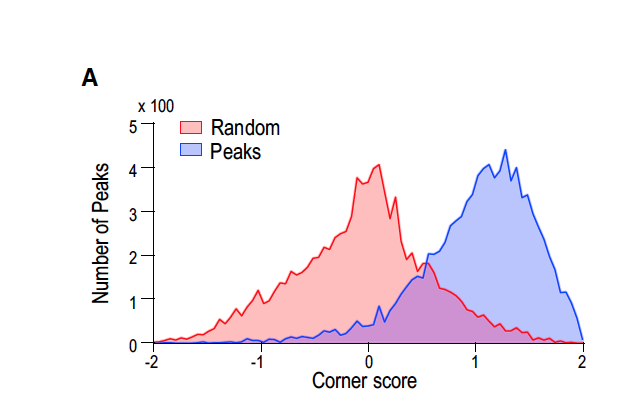 29
30
31
32
CTCF sites on the same chromosome can have four orientations
1)Same direction on one strand
2) Same direction on the other strand
3) Convergent on opposite strands
4) Divergent on opposite strands
33
They found 4,322 peaks in GM12878 where two corresponding peak loci contained a single CTCF binding motif 
92% are convergent (Figures 6D and 6F)
Overall, presence of pairs at peak loci bound CTCF sites in convergent orientation enriched 102 fold over random expectation
34
Convergent orientation was more frequent than divergent orientation 
Despite divergent motifs lie on opposite strands 
GM12878 (3,971-78) , IMR90(1,456-5), HMEC(968-11), K562(723-2), NHEK(556-9), CH12-LX(625-8) 
Pattern suggests pair of CTCF sites in convergent orientation is required for formation of loop
35
CTCF-Binding Exapted SINEB2 Repeat in Mouse Shows Preferential Orientation with Respect to Loops
CTCF motifs at peak anchors in SINEB2 elements show same strong bias toward convergent orientation seen throughout genome (89% are oriented toward opposing loop anchor versus 94% genome-wide)
36
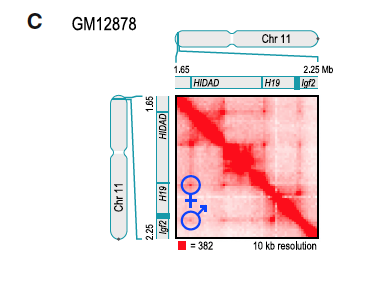 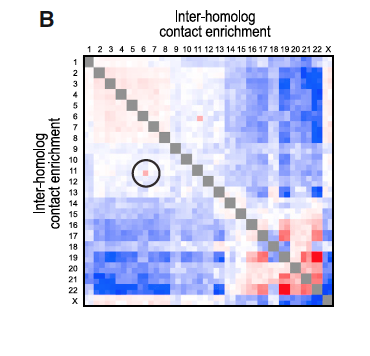 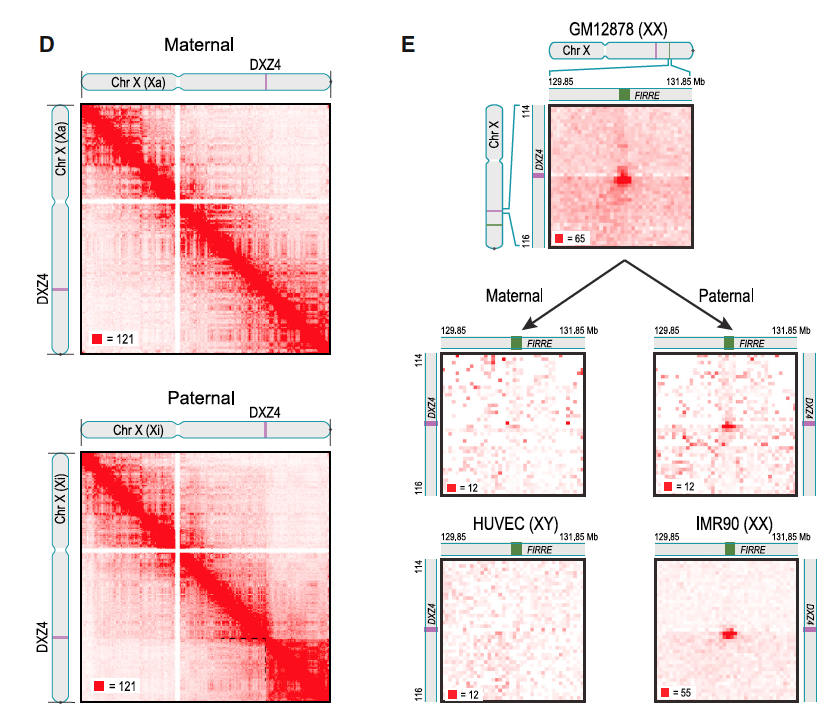 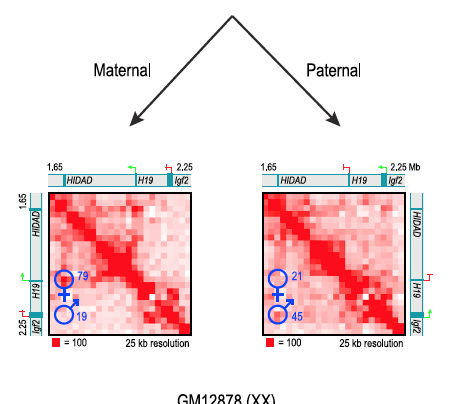 37
Significant differences in loop structure between Chromosome X homologs 
Observed 27 large “superloops” spanning between 7 and 74Mb (Figure 7E)
Peak loci of most other loops nearly all superloop anchors bind CTCF (23 of 24) 
Six anchor regions most frequently associated with superloops are large (up to 200kb) 
Four anchor regions contain whole long noncoding RNA genes: loc550643, XIST, DXZ4, and FIRRE. 
Three (loc550643, DXZ4, and FIRRE) contain CTCF –binding tandem repeats that only bind CTCF on the inactive homolog
38
Conclusion
GM12878 had 9,448 loops
Most striking property of loops is that the pair of CTCF motifs present at the loop anchors occurs in a convergent orientation in >90% of cases (versus 25% expected by chance)
39